Book 5
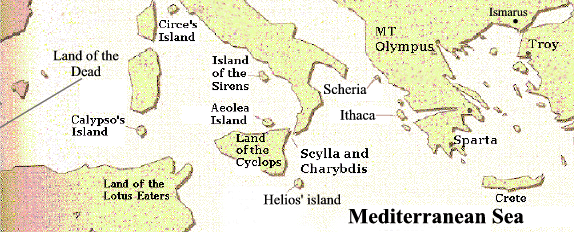 Finally we meet Odysseus who has been living on Ogygia for 7 years with Calypso
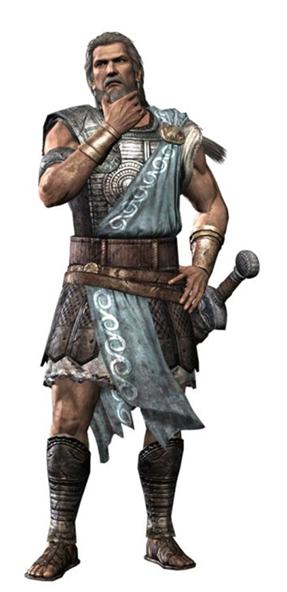 Calypso offered Odysseus immortality in exchange for love
Time-out: isn’t odysseus married?
Yup, so let’s talk about the Greek laws of marriage and adultery:
Married girl sleeps with another guy  
she’s a slut
Married guy sleeps with another girl  
he’s a stud; as long as he’s thinking of his wife while he does it
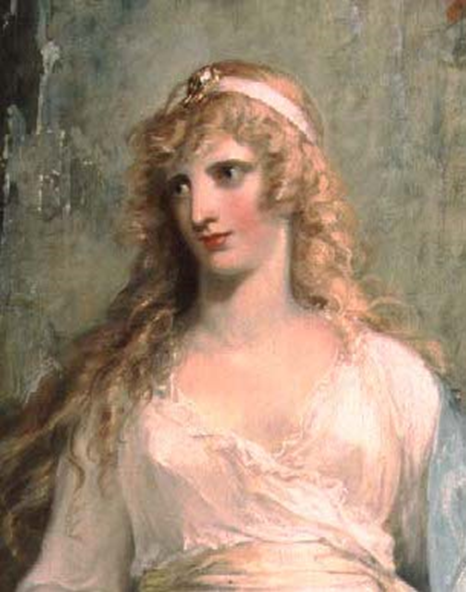 Ody thinks this sounds like a pretty good deal
You’ve got to let him go
But, but, but
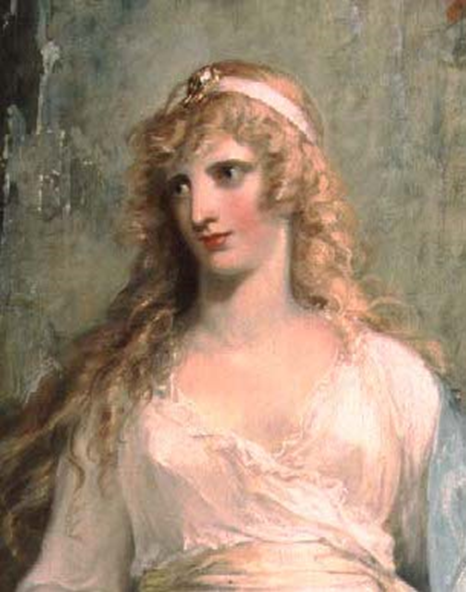 Athena makes Zeus send hermes to tell Calypso to set ody free
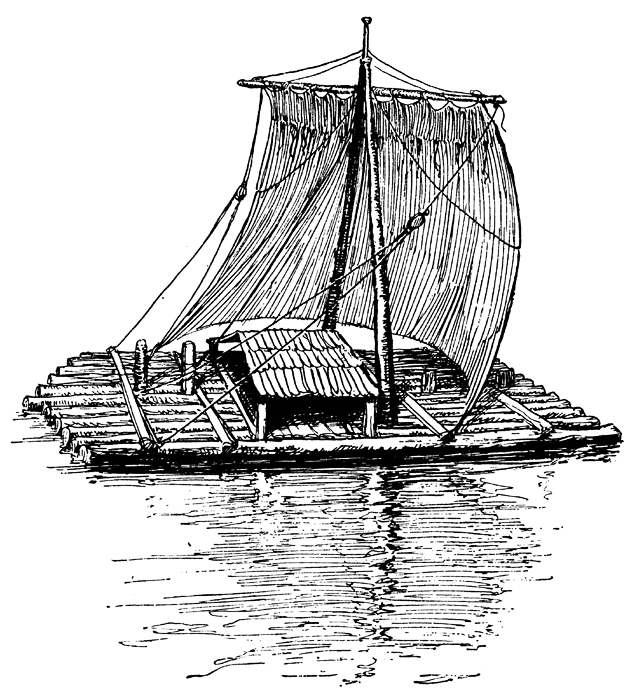 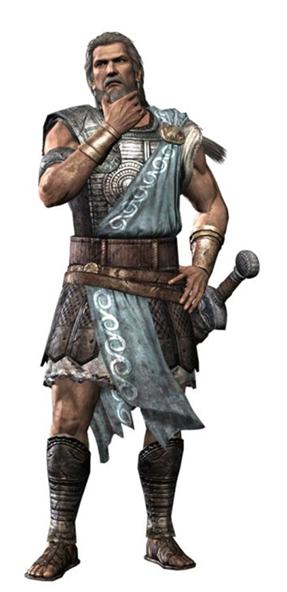 Odysseus builds a ship and sails for ithaca
Oh heck no!
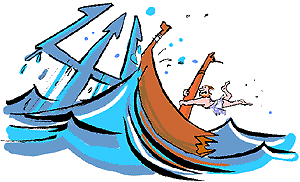 Poseidon is angry.  Destroys Ody’s ship
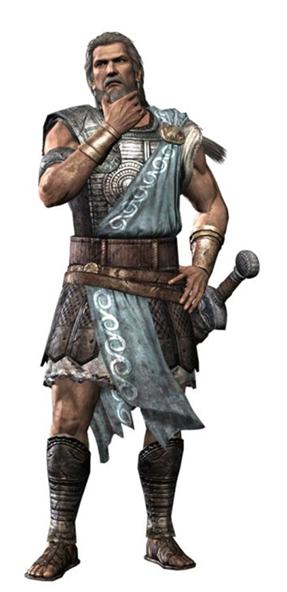 Ino takes pity and rescues Ody